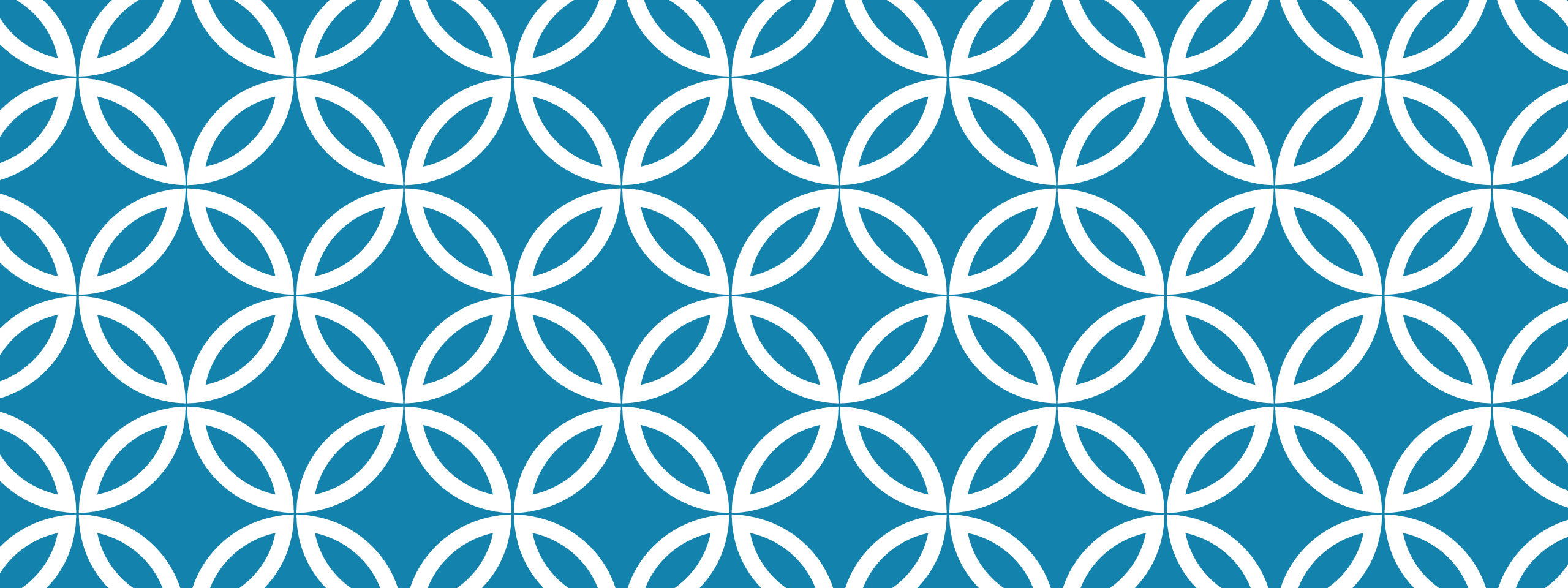 PERUBAHAN	ANATOMI	DAN	FISIOLOGI PADA	PUBERTAS
Bd. Risa Pitriani, SST, M.Kes
REMAJA DAN MASA PUBERTAS
Pubertas  Masa peralihan antara masa kanak-kanak dan masa dewasa.  tidak ada batas yang tajam antara akhir masa kanak-kanak dan awal masa pubertas, akan tetapi dapat dikatakan bahwa masa pubertas diawali dengan berfungsinya ovarium. Pubertasa akhir pada saat ovarium sudah berfungsi dengan mantap dan teratur.
Kata remaja berasal dari bahasa Inggris
“teenager” yakni manusia usia 13-19 tahun.

Remaja dalam bahasa Latin disebut adolescence yang artinya tumbuh atau tumbuh untuk mencapai kematangan.

Masa remaja adalah masa transisi yang ditandai oleh adanya perubahan fisik, emosi dan psikis
Remaja adalah penduduk dalam rentang usia 10-19 tahun
WHO (2018)
Permenkes RI No. 25
tahun 2014
BKKBN
(Kemenkes RI, 2012)
Remaja adalah penduduk dalam rentang usia 10-18 tahun
Usia remaja adalah 10-24 tahun dan belum menikah
Remaja adalah suatu masa ketika individu yang berkembang dari saat pertama kali ia menunjukkan tanda-tanda seksual sekundernya sampai saat ia mencapai kematangan seksual.
Monks, Knoer dan Haditono membedakan masa remaja menjadi empat bagian, yaitu:
Para ahli merumuskan bahwa istilah pubertas digunakan untuk menyatakan perubahan biologis baik bentuk maupun fisiologis yang terjadi dengan cepat dari masa kanak-kanak ke masa dewasa, terutama perubahan alat reproduksi. Sedangkan istilah adolescence lebih ditekankan pada perubahan psikososial atau kematangan yang menyertai masa pubertas
Masa remaja pertengahan 15-18 tahun
Masa remaja akhir 18-21 tahun
Masa pra
remaja 10-
12 tahun
Masa remaja awal 12-15 tahun
TAHAPAN REMAJA
Remaja Awal/dini
10-13 th
Tampak dan memang merasa lebih dekat dengan teman sebaya,
Tampak dan merasa ingin bebas,
Tampak dan memang lebih banyak memperhatikan keadaan tubuhnya dan mulai berfikir khayal (abstrak).
Remaja Pertengahan 14-16 th

Remaja Lanjut
17-19 th
Tampak dan merasa ingin mencari identitas diri,
Ada keinginan untuk berkencan atau tertarik pada lawan jenis, 
Timbul perasaan cinta yang mendalam, 
Kemampuan berfikir abstrak (berkhayal) makin berkembang, 
Berkhayal mengenai hal-hal yang bekaitan dengan seksual.
Menampakkan pengungkapan kebebasan diri, 
Dalam mencari teman sebaya lebih selektif, 
Memiliki citra (gambaran, keadaan, peranan) terhadap dirinya, 
Dapat mewujudkan perasaan cinta, 
Memiliki kemampuan berfikir khayal atau abstrak
CIRI-CIRI UMUM MASA REMAJA
Masa Yang Penting
Pada masa ini adanya akibat yang langsung terhadap sikap dan tingkah laku serta akibat-akibat jangka panjangnya menjadikan periode remaja lebih penting daripada periode lainnya. Baik akibat langsung maupun akibat jangka panjang serta pentingnya bagi remaja karena adanya akibat fisik dan akibat psikologis.
Merupakan tahap peralihan dari satu tahap perkembangan ke tahap berikutnya, maksudnya, apa yang telah terjadi sebelumnya akan membekas pada apa yang terjadi sekarang dan yang akan datang
Masa Transisi
Selama masa remaja perubahan sikap dan perilaku sejajar dengan tingkat perubahan fisik. Perubahan yang terjadi pada masa remaja memang beragam, tetapi ada perubahan yang terjadi pada semua remaja
Masa Perubahan
Perubahan tubuh, minat dan peran yang diharapkan oleh kelompok social menimbulkan masalah baru. Perubahan nilai-nilai sebagai konsekuensi perubahan minat dan pola tingkah laku. Bersikap ambivalen terhadap setiap perubahan.remaja menghendaki dan menuntut kebebasan, tetapi sering takut bertanggung jawab akan resikonya dan meragukan kemampuannya untuk mengatasinya.
Emosi yang tinggi
CIRI-CIRI UMUM MASA REMAJA
 Setiap periode memiliki masalah sendiri, masalah masa remaja
termasuk masalah yang sulit diatasi, baik oleh anak laki-laki maupun anak perempuan karena pada masa remaja dia ingin mengatasi masalahnya sendiri, dia sudah mandiri.
Masa Bermasalah
Masa Pencarian Identitas
Masa Munculnya Ketakutan
Masa Yang Tidak Realistik
Masa Menuju Masa Dewasa
Menyesuaikan diri dengan standar kelompok dianggap jauh lebih penting bagi 	remaja dari pada individual. Bagi remaja penyesuaian diri dengan kelompok pada 	tahun-tahun awal masa remaja adalah penting. Secara bertahap, mereka mulai 	mengharapkan identitas diri dan tidak lagi merasa puas dengan adanya kesamaan 	dalam segala hal dengan teman-teman sebayanya
Persepsi negative terhadap remaja seperti tidak dapat dipercaya, cenderung merusak dan perilaku merusak, mengindikasikan pentingnya bimbingan dan pengawasan orang dewasa. Demikian pula terhadap kehidupan remaja muda yang cenderung tidak simpatik dan takut bertanggung jawab.
Mereka memandang diri sendiri dan orang lain berdasarkan keinginannya, dan bukan berdasarkan kenyataan yang sebenarnya. Apabila dalam hal cita-cita yang tidak realistic ini berakibat pada tingginya emosi yang merupakan ciri awal masa remaja
Saat usia kematangan kian dekat, para remaja merasa gelisah untuk meninggalkan stereotip usia belasan tahun yang indah disatu sisi, dan harus bersiap-siap menuju usia dewasa disisi lainnya
PERTUMBUHAN ORGAN REPRODUKSI PADA REMAJA
Tingkat Kematangan Seksual pada Perempuan
PERTUMBUHAN ORGAN REPRODUKSI PADA REMAJA
Tingkat Kematangan Seksual pada Laki-Laki
MENSTRUASI
Wanita yang sehat dan tidak hamil akan rutin mengalami haid setiap bulannya.  Hormon-hormon yang berperan pada siklus haid adalah sebagai berikut (Mochtar, 1998):
PROSES MESTRUASI
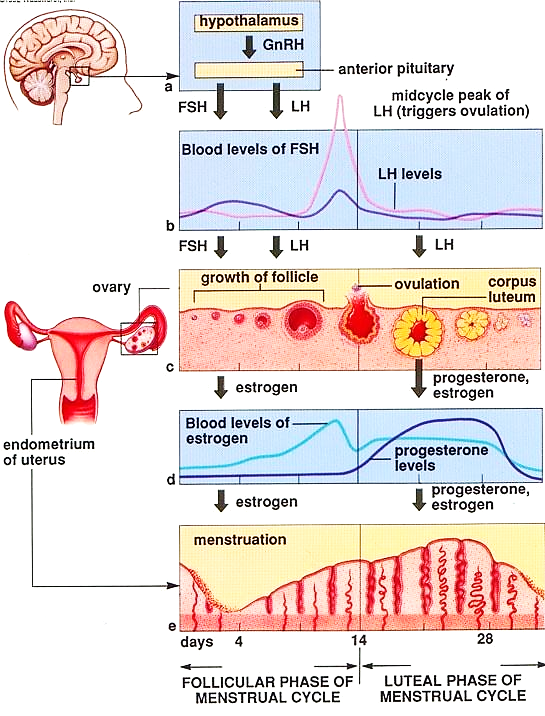 HORMON YANG BERPERAN PADA TUMBUH KEMBANG REMAJA
SINDROM PREMENSTRUASI
Sindrom premenstruasi  
Kumpulan gejala tidak menyenangkan berupa gejala fisik, emosional dan psikologis yang terkait dengan Siklus menstruasi wanita. 
Biasa muncul 7-14 hari sebelum haid. 
Gejala tersebut akan menghilang setelah haid muncul beberapa hari.
GEJALA SINDROMA PREMENSTRUASI
Pre Menstruation Syndrom (PMS) meliputi gejala psikis dan fisik, yaitu:
Pencegahan Sindroma Premenstruasi
STRUKTUR ANATOMI DAN FISIOLOGI ORGAN GENITALIA LAKI-LAKI
STRUKTUR ANATOMI DAN FISIOLOGI ORGAN GENITALIA WANITA
JENIS-JENIS GANGGUAN MENSTRUASI
Amenorea
Kondisi di mana seorang wanita sama sekali belum mengalami haid hingga 16 tahun.
Disminorea
Kondisi di mana wanita mengalami nyeri saat menstruasi, umumnya pada hari pertama dan kedua haid.
Menorrhagia
Gangguan menstruasi berupa keluarnya darah menstruasi secara berlebihan atau dalam jumlah terlampau banyak, sehingga mengganggu aktivitas sehari-hari
Oligomenorea
Kondisi ketika seorang wanita jarang sekali mengalami menstruasi, yakni jika siklus menstruasinya lebih dari 35–90 hari atau mendapat haid kurang dari 8–9 kali dalam kurun waktu setahun.
Terima Kasih…